Причины школьных трудностей
Подготовила
Педагог-психолог А.Л.Колупаева
положительное отношение к учебе
отношение к оценке
Психологические причины
Требования к учебной деятельности
Важно помнить!
Найденные ребенком самостоятельные  способы не все будут правильными, одинаково эффективными.
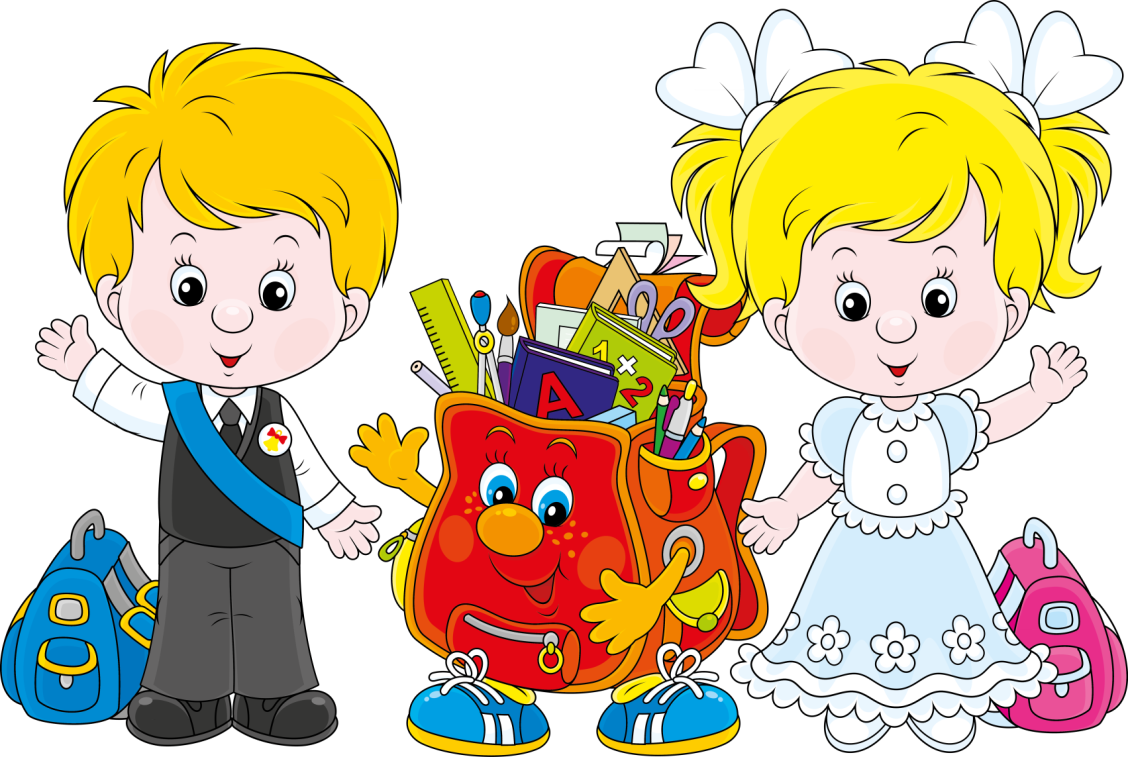 Одной из причин возникновения школьных трудностей обучения младших школьников является леворукость ребенка.
Специфика леворуких детей
В письменных работах пропускает буквы.
Неразвитость орфографической зоркости.
Испытывает трудности при чтении.
Невнимателен и рассеян
Испытывает трудности при решении орфографических задач
Испытывает затруднения при пересказывании текста
Неусидчив
Трудно понимает объяснения с первого раза
Постоянная грязь в тетради
Плохое знание правил
Плохо списывает с доски, с текста.
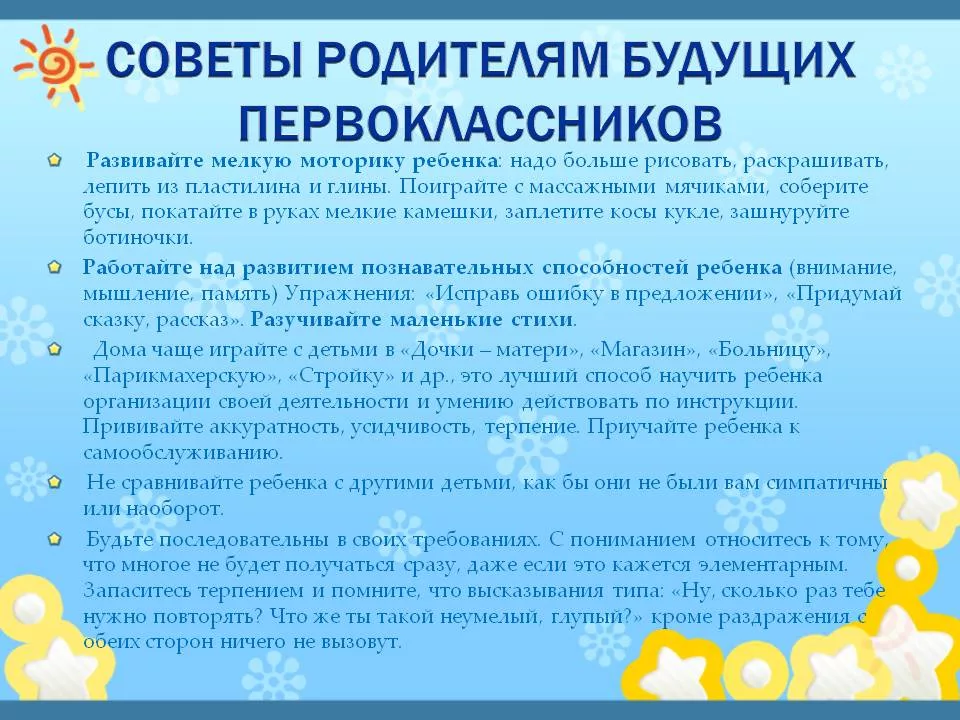 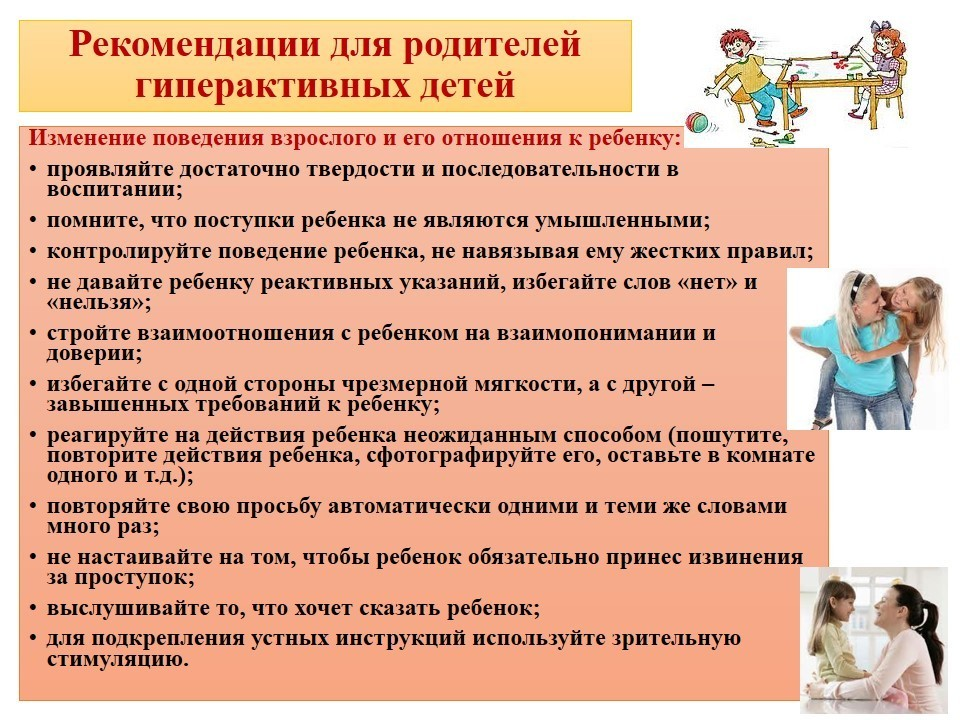 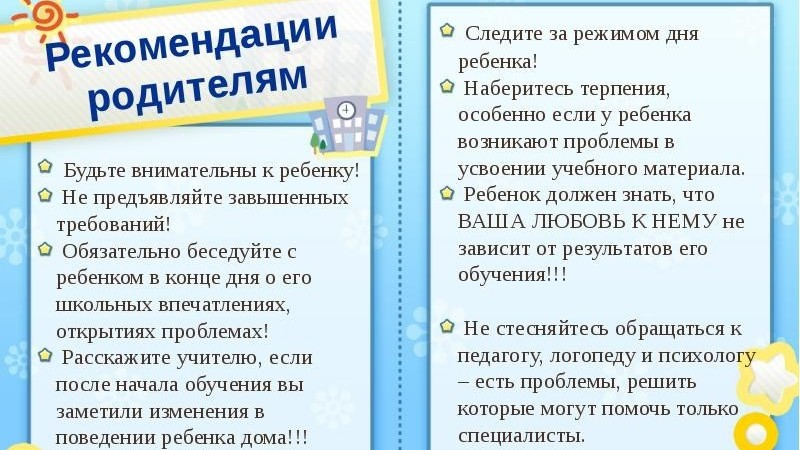 Благодарю 
за внимание!